Algunos elementos de la importancia del ARTE en la formación de los futuros INGENIEROS y CIENTÍFICOS
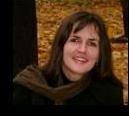 Por:  Ala Kondratova
Profesora  de  Historia de las Ciencias y Teoría del Arte
ICQA – FEN – ESCUELA SUPERIOR POLITÉCNICA DEL LITORAL
2 0 1 0
ARTE
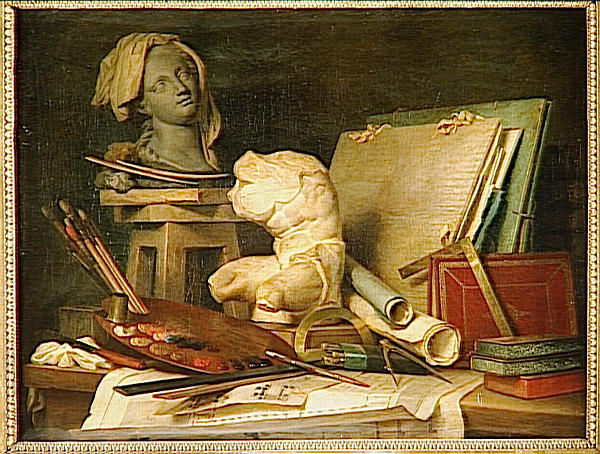 Existen muchas clasificaciones del Arte, pero veamos ahora solo la mas general, la que divide las Artes en dos categorias:

Arte util                                                          Arte noble
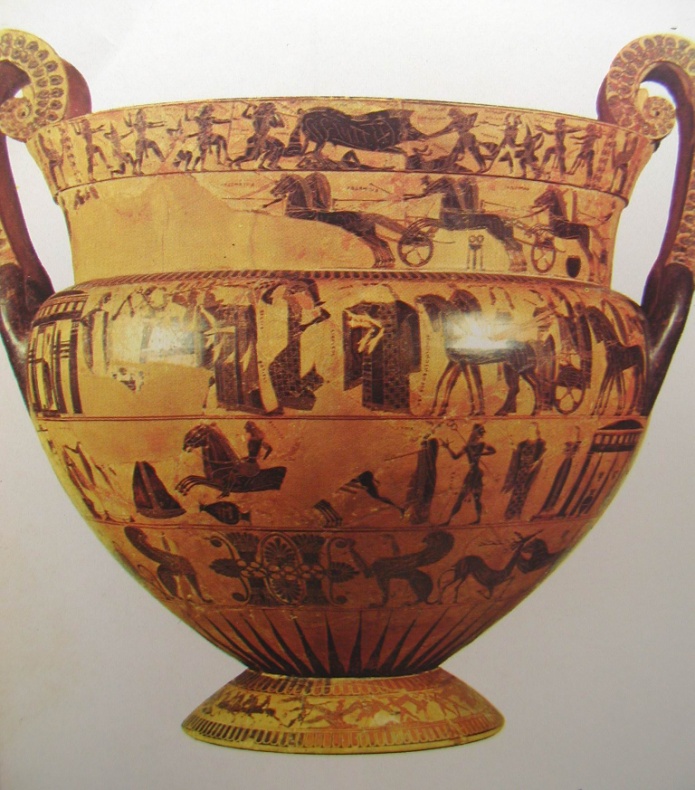 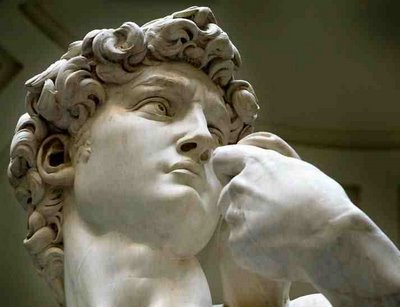 ARTE UTIL (ARTE MENOR)
(ORFEBRERIA, TAPICERIA, CERAMICA ETC.)
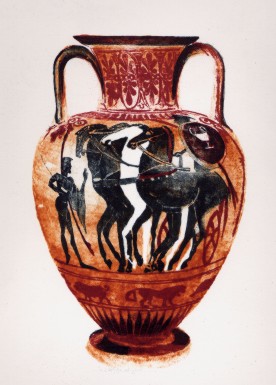 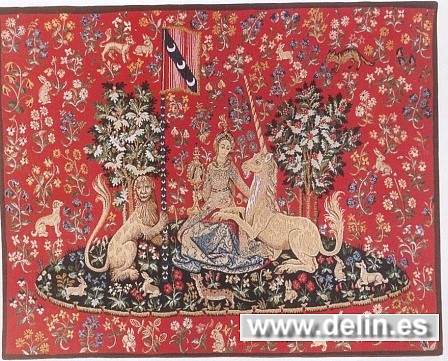 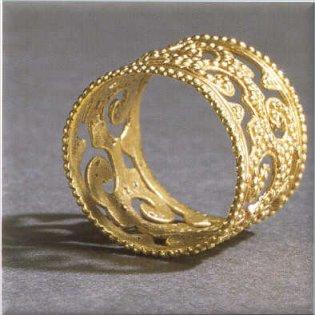 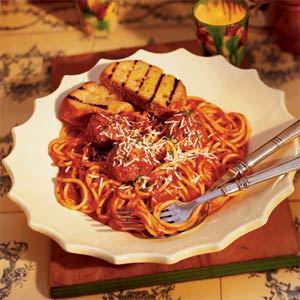 ARTES CULINARIAS
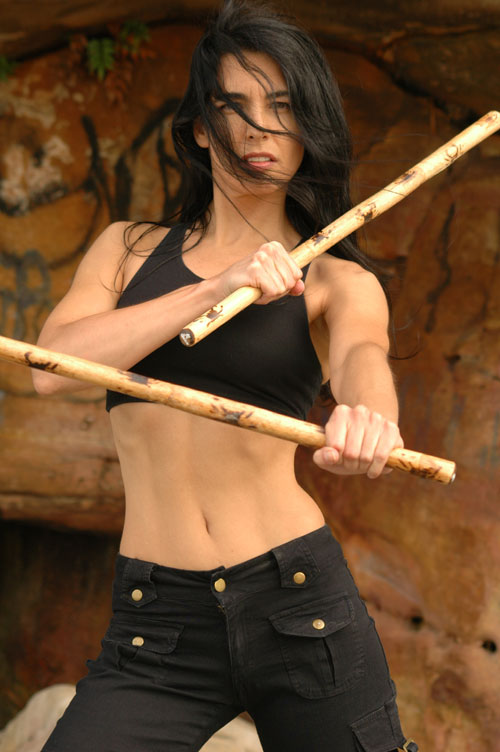 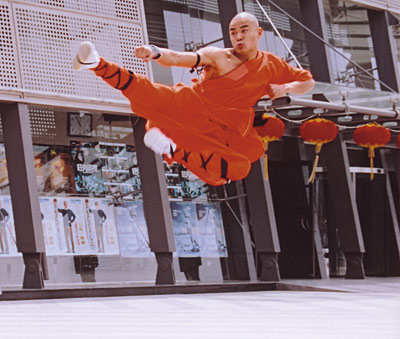 ARTES MARCIALES
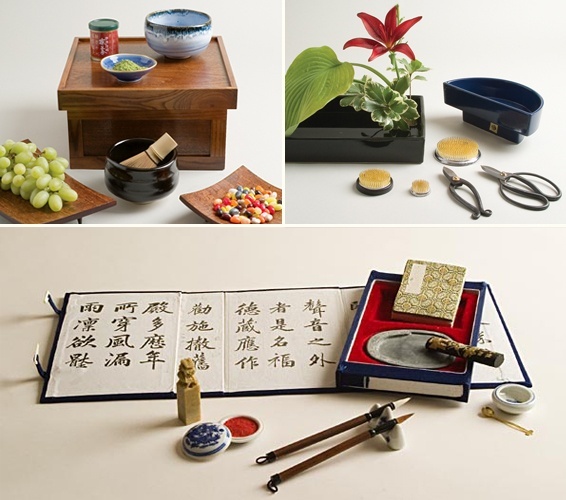 REFINAMIENTOS ORIENTALES
REFINAMIENTOS ORIENTALES
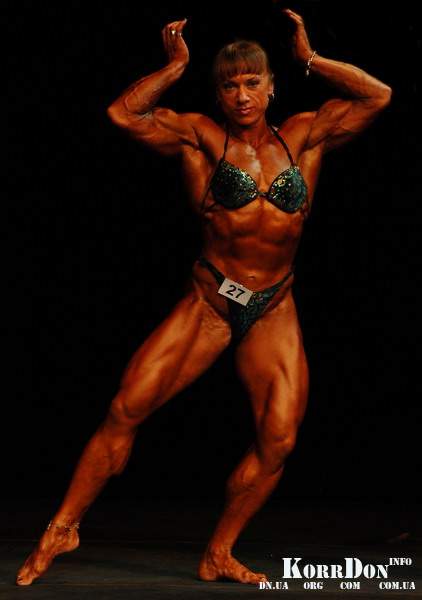 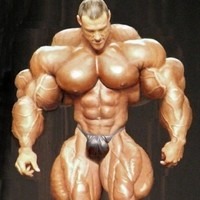 BODY ART
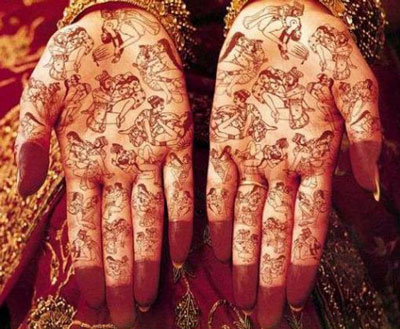 MAS BODY ART
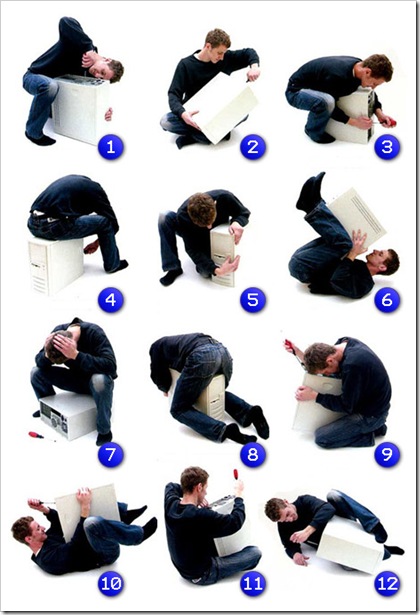 SUTRA INFORMATICA
ARTE NOBLE (ARTE MAYOR)
(ARQUITECTURA, ESCULTURA, PINTURA ETC.)
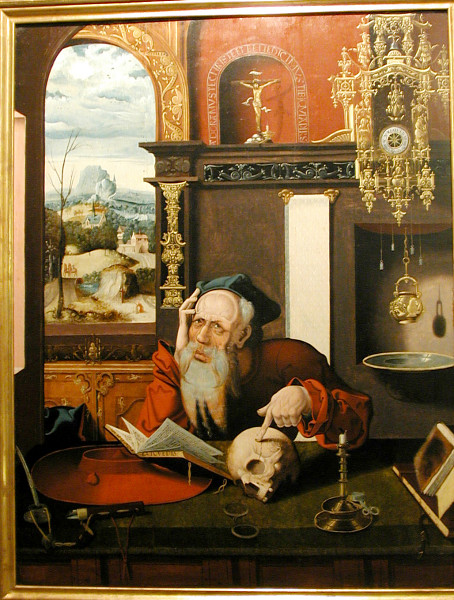 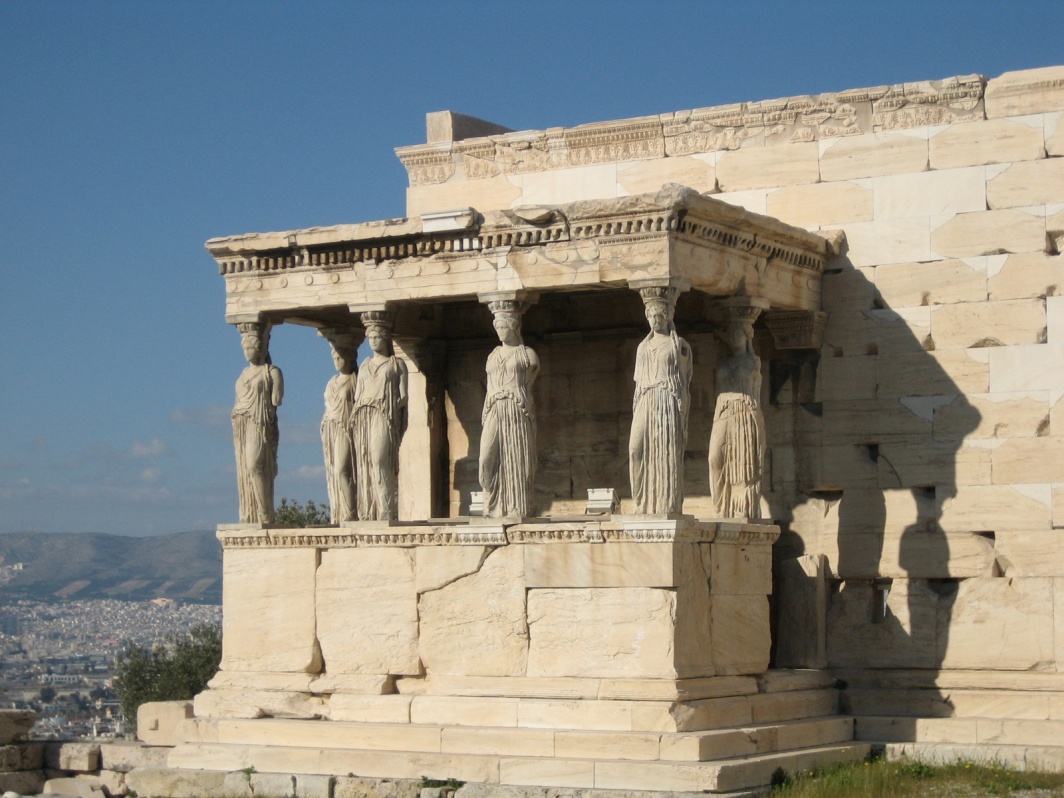 El arte involucra tanto a las personas que lo practican como a quienes lo observan; la experiencia que vivimos a través del mismo puede ser del tipo intelectual, emocional, estético o bien una mezcla de todos ellos.
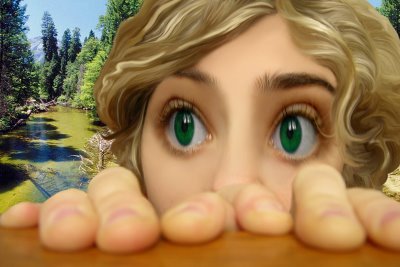 Actualmente se defiende una visión de la educación en ciencias que rompa con los estrechos limites disciplinares actuales, realzando las articulaciones con otras áreas del conocimiento.

El neurólogo Antonio Damásio (2005) considera que tiene sentido colocar el arte y la ciencia al mismo nivel ya que nos ayudan a superar los problemas que la condición humana nos coloca.
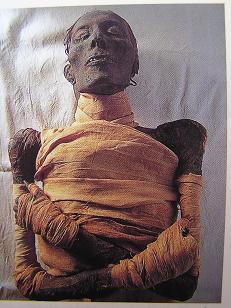 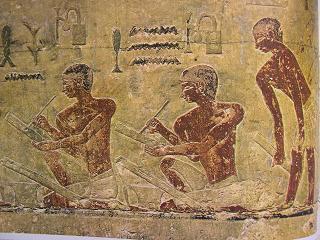 El filosofo Bachelard (1957) consideraba que la emoción estética se halla en el encuentro entre el descubrimiento científico y la creación artística, o sea, “admira primero, comprenderás después”.
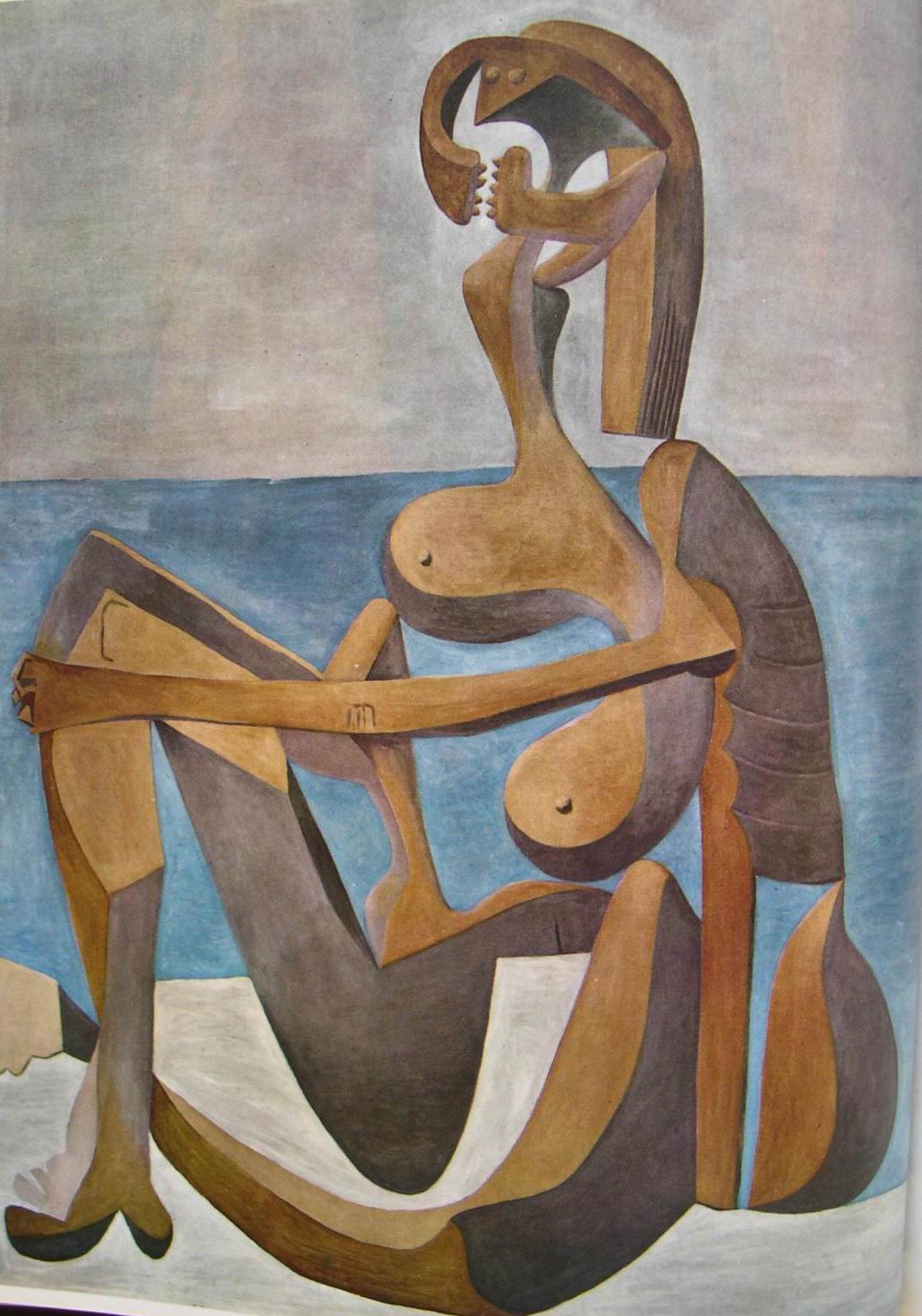 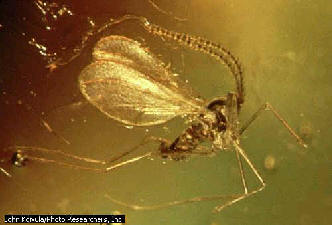 La definición de arte hace un paralelismo con la ciencia; se asegura que tanto el arte como la ciencia requieren de habilidad técnica; tanto los artistas como los científicos tratan siempre de impartir un orden  partiendo de sus diversas experiencias vividas. Ambos pretenden comprender el universo en el que habitan y se desarrollan, hacen una valoración de él y transmiten lo que interpretan a otros individuos.
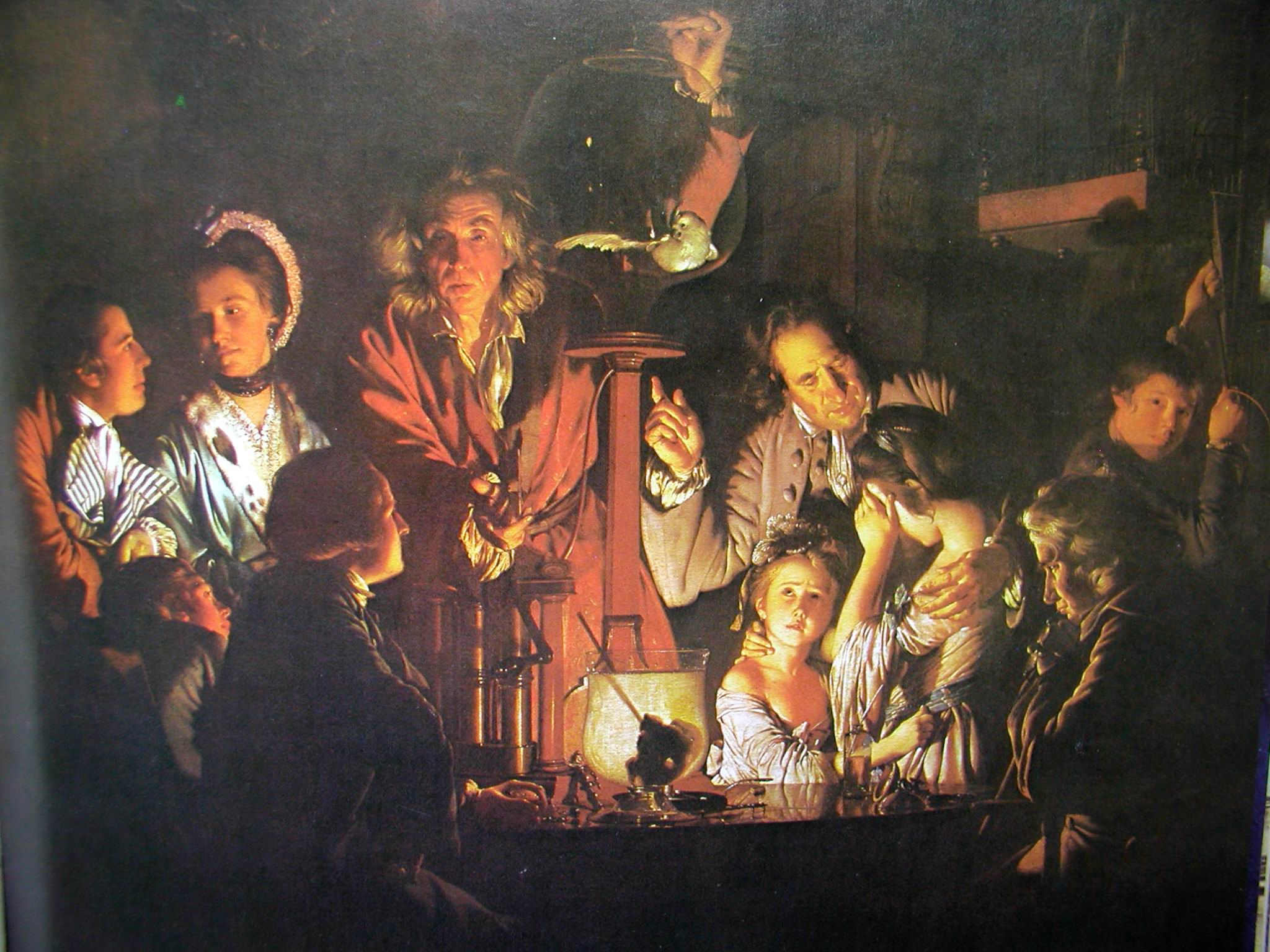 Arte y ciencia reflejan el potencial creativo del Hombre como hacedor de símbolos, sea una obra prima de Chagal o una ecuación de la mecánica cuántica. Ambas  ayudan a corregir la estrechez del sentido común, lo que difiere es el modo en cómo lo hacen y los productos a los que llegan.
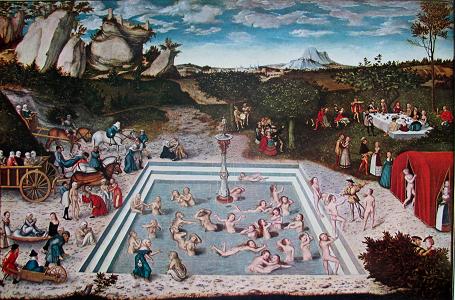 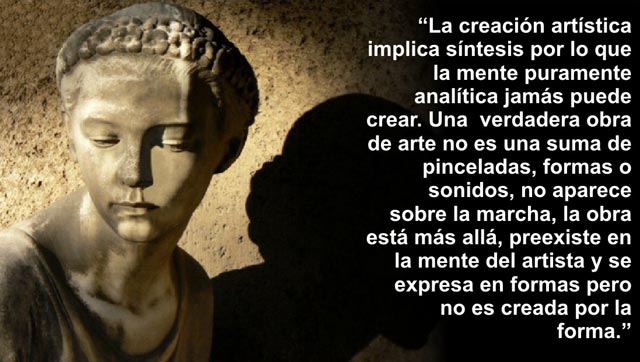 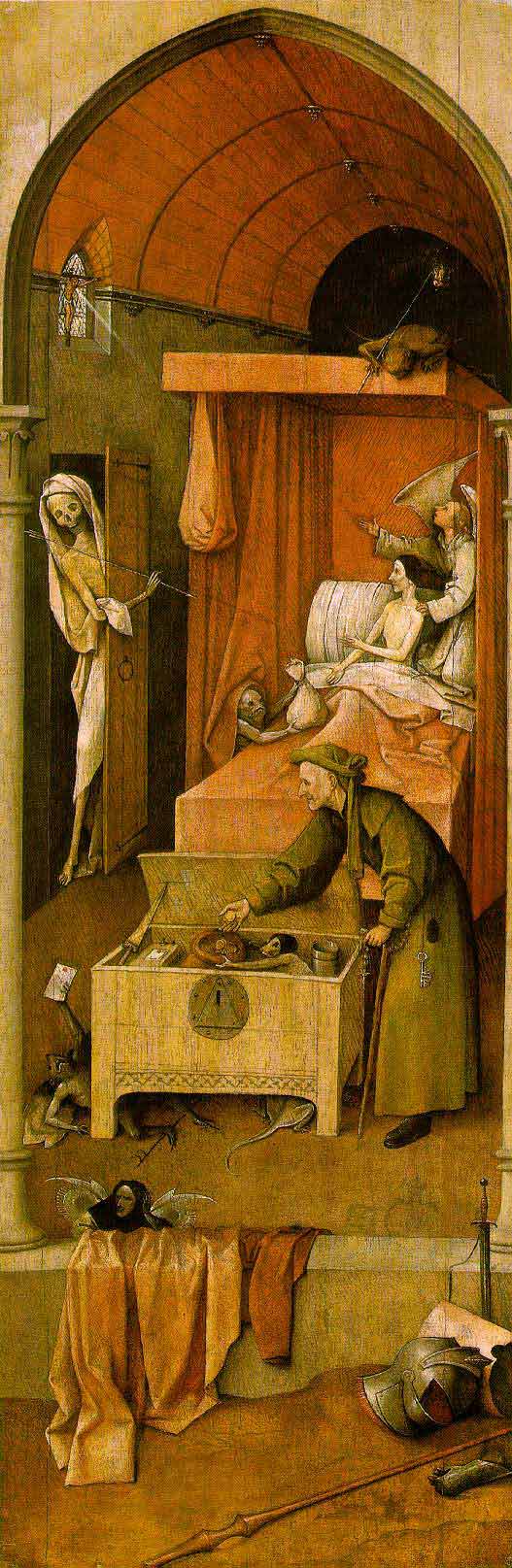 Una de las principales diferencias que separan al arte de la ciencia es la posibilidad de refutar; mientras que los científicos pueden invalidar leyes o teorías a través de investigaciones, las obras de arte poseen un valor permanente, aunque cambie el punto de vista del artista o el gusto del público.
MATRIMONIO ENTRE           
    ARTE Y CIENCIA
Las obras del arte rupestre demuestran dos cosas : 

    La búsqueda de los ocres minerales, el óxido de hierro y los óxidos del manganeso constituyó la primera actividad minera.

La penetración en lo profundo de las cavernas y el trabajo en su interior exigen de una iluminación artificial. Unos cuantos candiles de piedra encontrados, en cuyo interior ardieron grasas animales, así lo atestiguan.
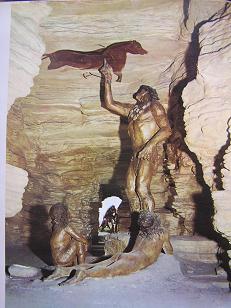 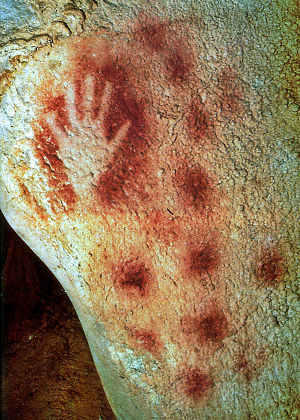 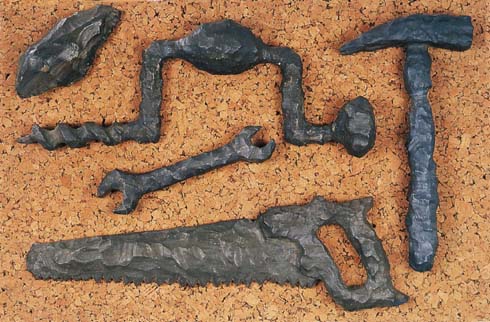 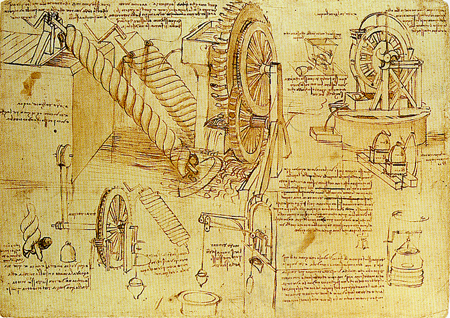 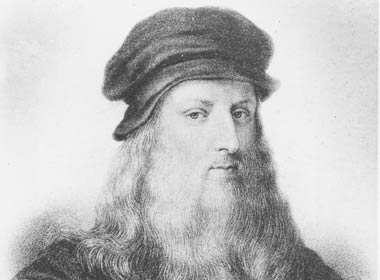 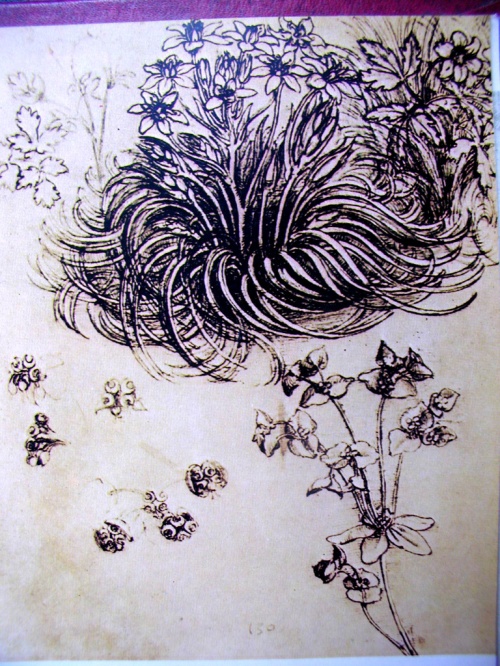 Sin duda, hay que recordar la figura de Leonardo, pintor y escultor del Renacimiento, pero también arquitecto, biólogo, ingeniero e inventor.
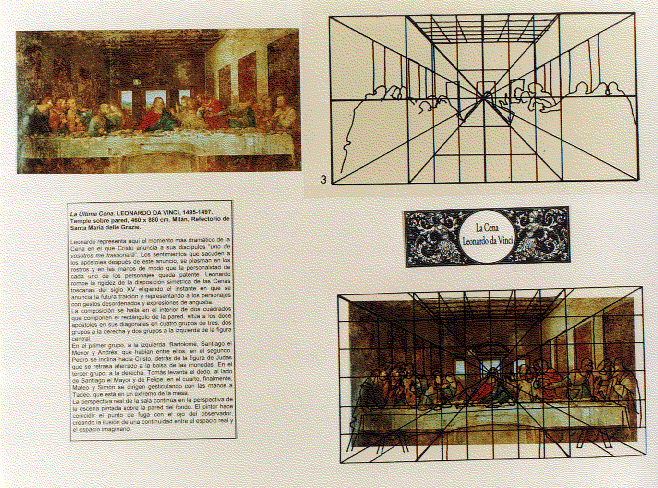 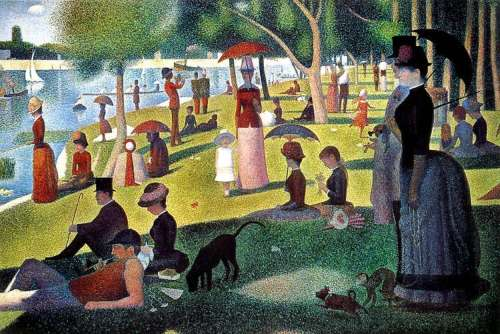 El cuadro del neoimpresionista Seurat “Un domingo por la tarde en la isla de la Grande Jatte” (1884), puede también permitir otra actitud igualmente importante relativa a la observación científica.
Curiosamente, la historia de ese cuadro es igualmente muy rica en cuanto a cruce de caminos entre el arte y la ciencia/óptica, ya que Seurat aprendió con el químico Chevreul y con el físico Rood que los colores llegan a nuestros ojos como luz con diferentes anchuras de onda, siendo mezcladas en la retina (una novedad para la época).
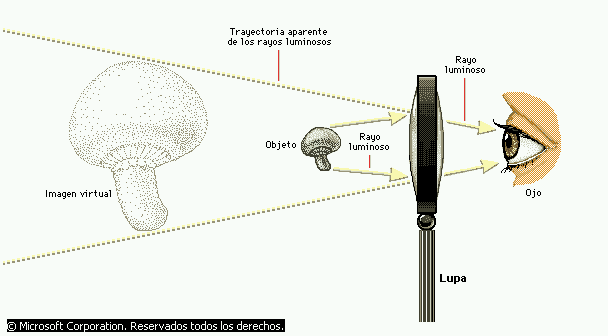 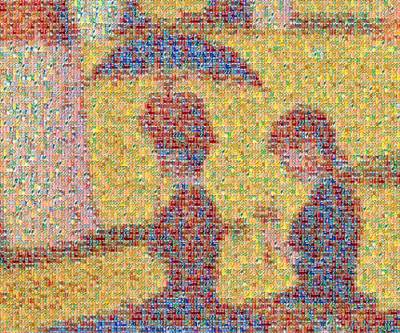 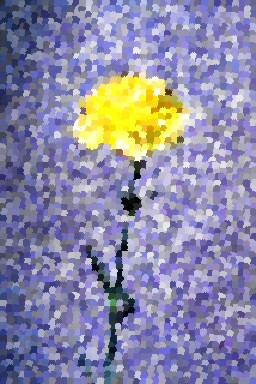 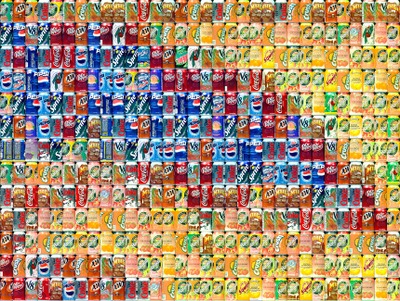 Últimamente, esta imponiéndose el arte digital, las creaciones graficas hechas por computador. Los objetos matemáticos pasan a tener belleza y la tecnología ayuda a crear obras de arte.
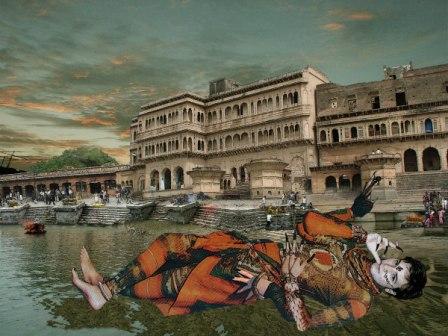 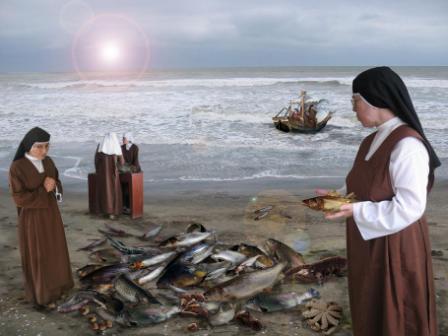 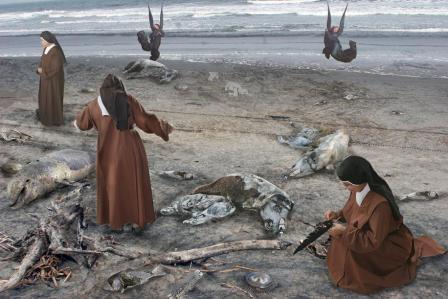 ARTE
          DIDACTICO
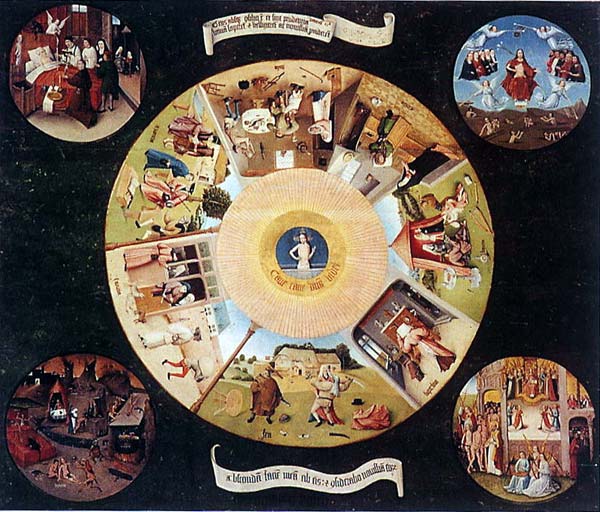 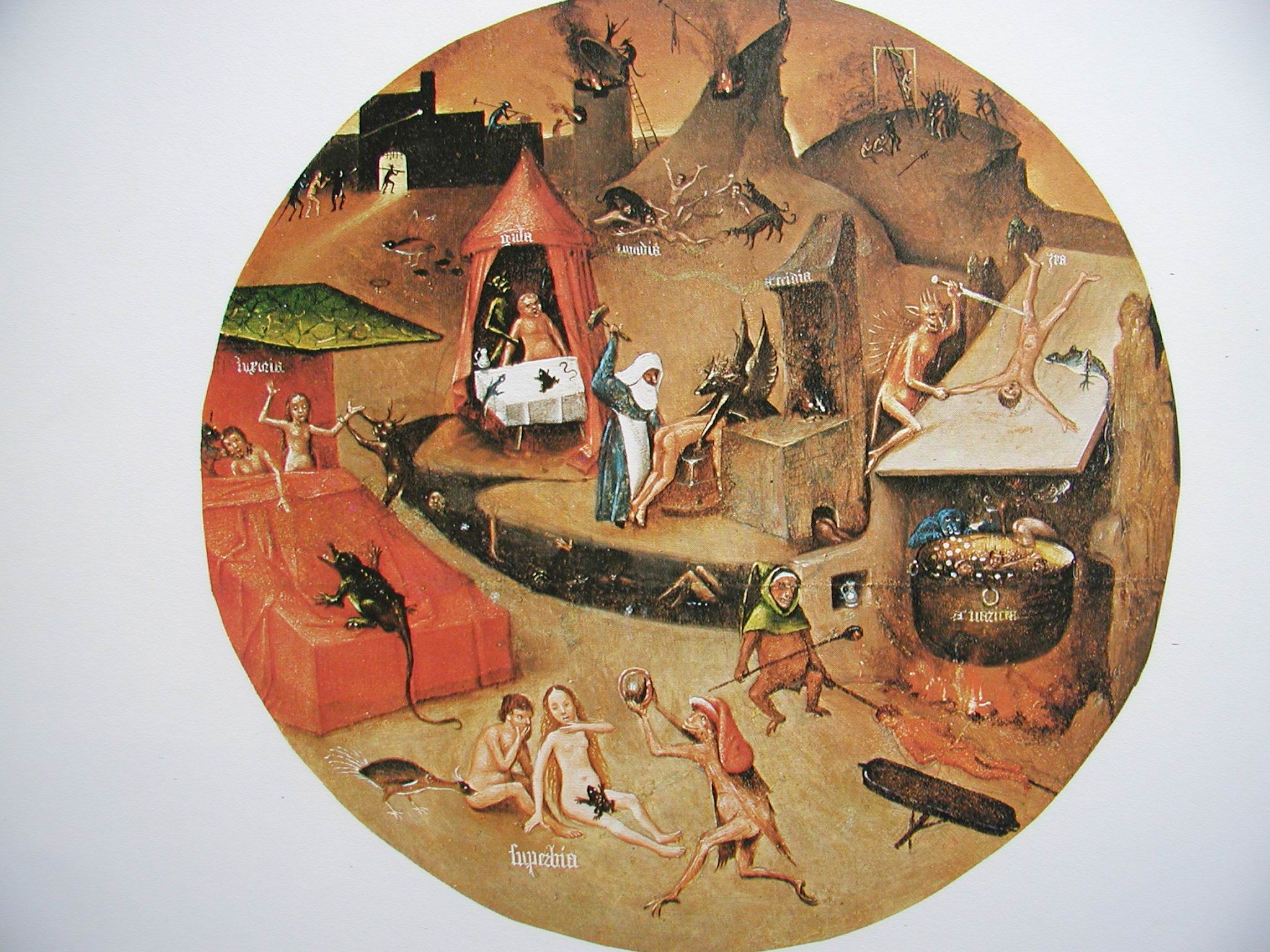 ARTE QUE VIVE 
  SU PROPIA HISTORIA
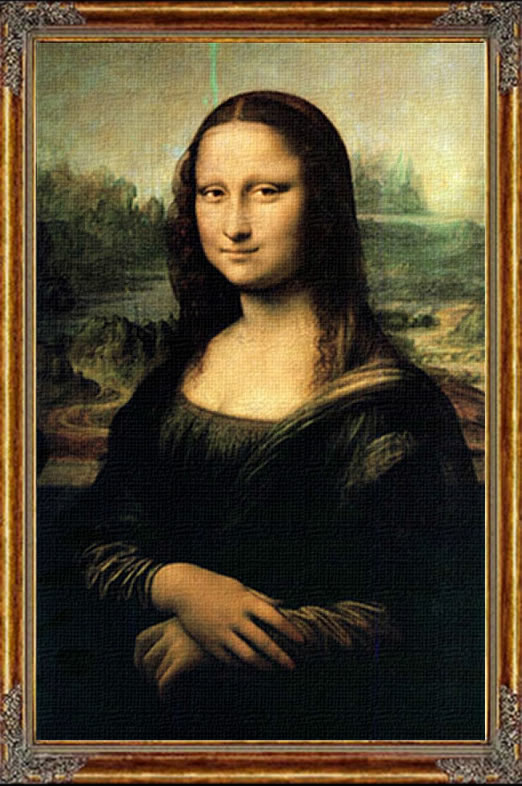 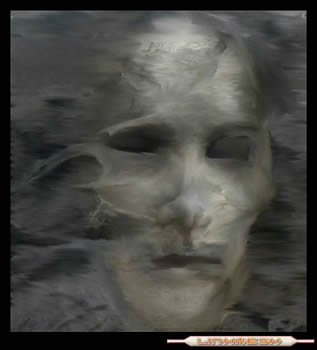 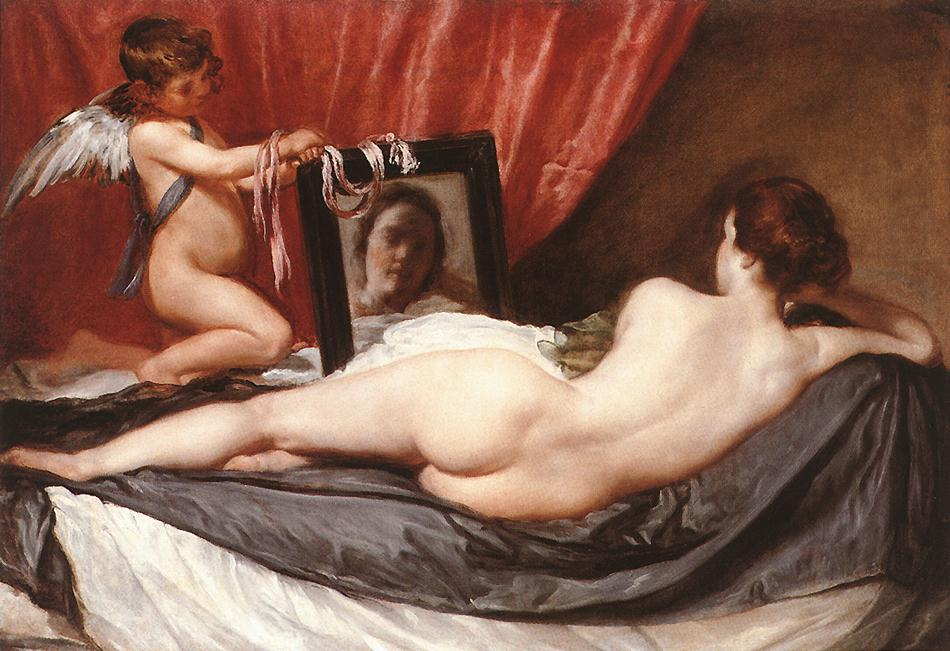 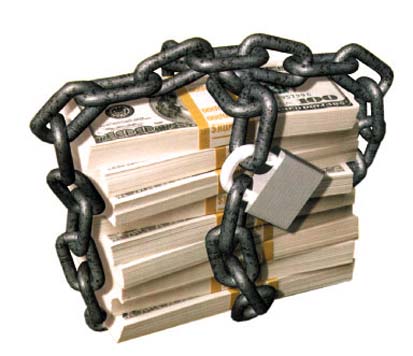 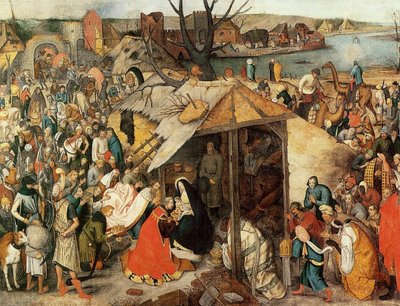 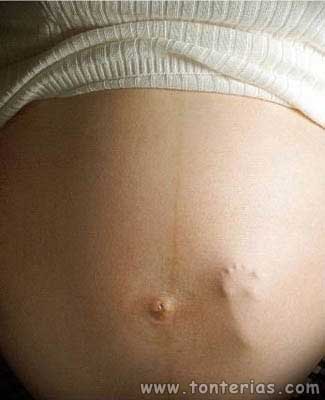 Más (+) de Ala Kondratova
http://blog.espol.edu.ec/misionnerd/
http://blog.espol.edu.ec/vicenteriofrio/
http://www.youtube.com/vart12345/
http://blog.espol.edu.ec/vicenteriofrio/
2010.12.27
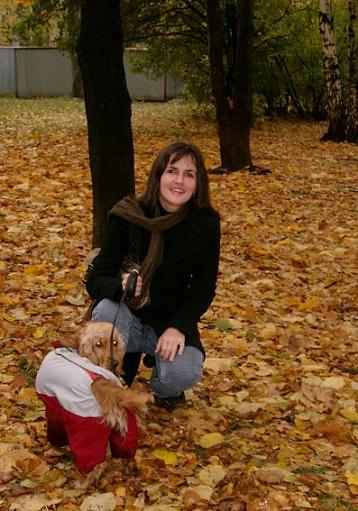 gracias